SOCIAL MEDIA MARKETING
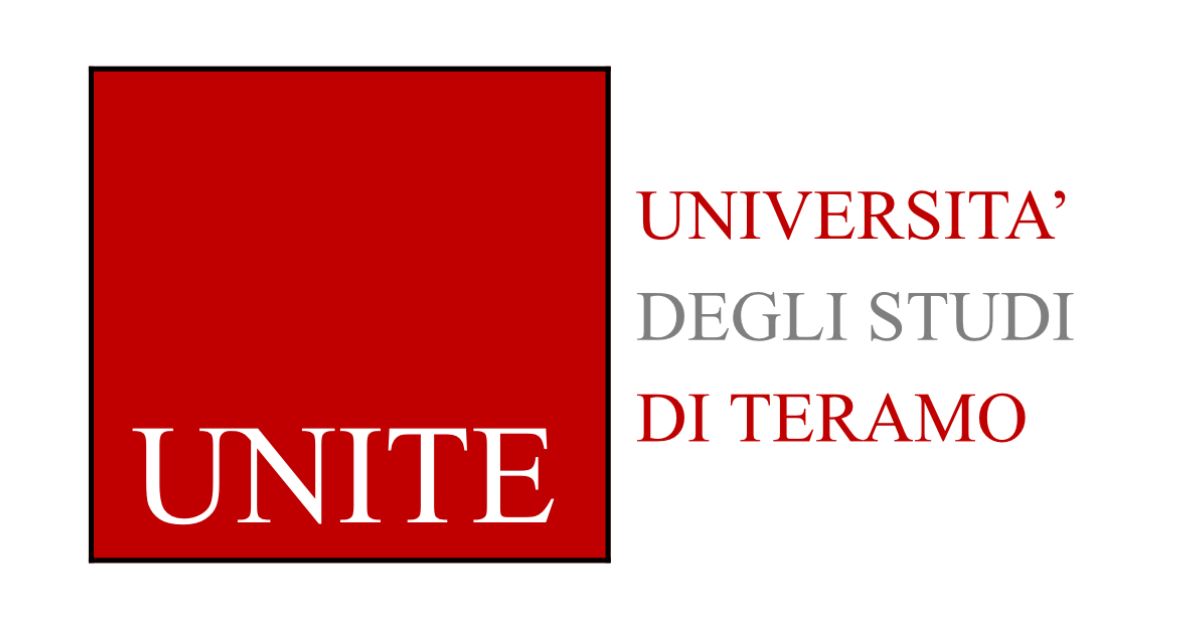 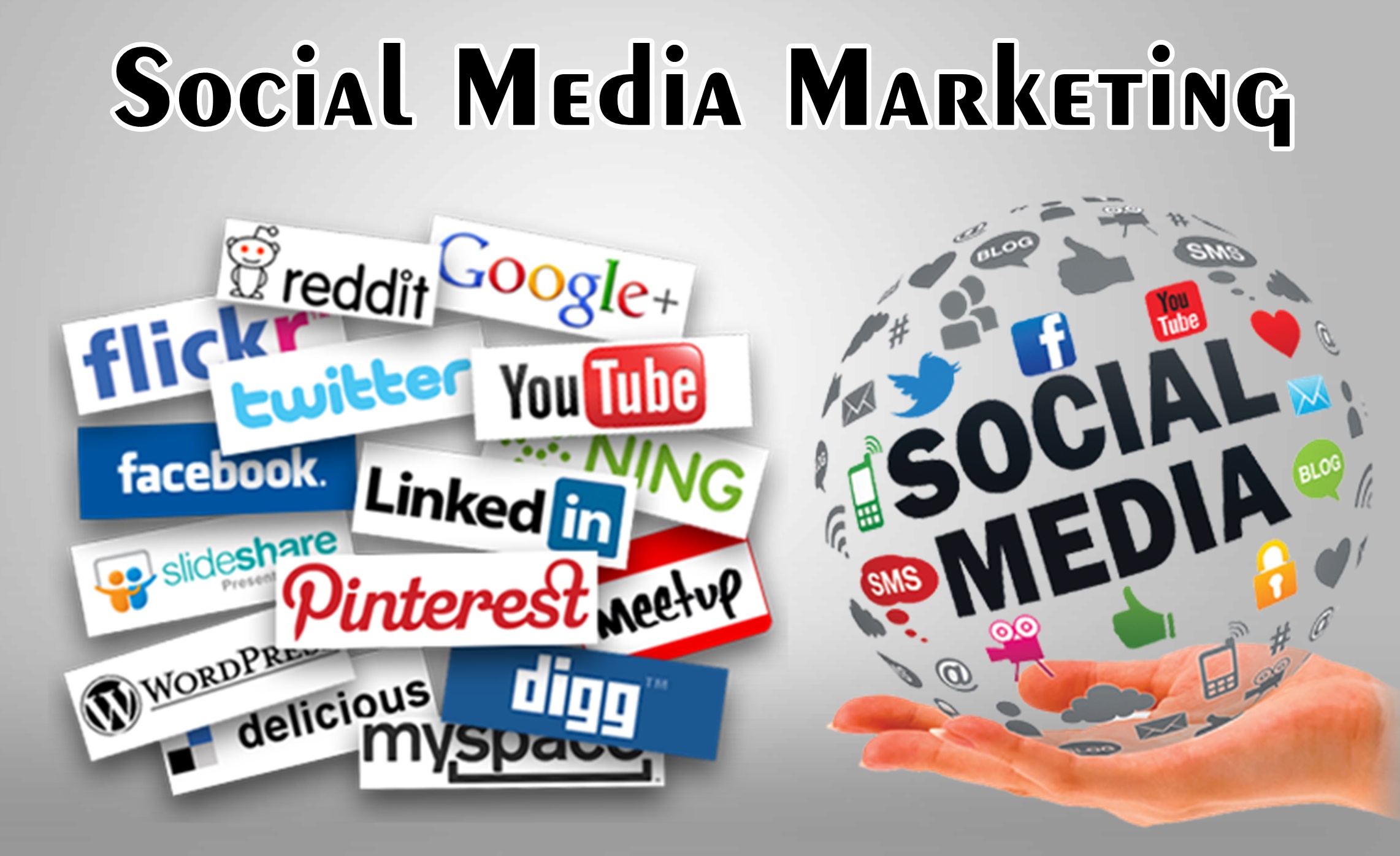 Una definizione di social media marketing

I social media sono tecnologie basate su Internet che facilitano le conversazioni online e comprendono una vasta gamma di spazi per il passaparola online. 

I social principali sono generalmente disponibili in più lingue e consentono agli utenti di connettersi con amici o persone che si trovano oltre i confini geografici, politici o economici.
Il social networking, come gli strumenti di comunicazione, svolge ruoli promozionali interrelati
﻿﻿Il social networking dovrebbe agire in coerenza con gli strumenti tradizionali. 



Le aziende dovrebbero cioè utilizzare i social media per conversare con i consumatori mediante blog e gruppi Facebook e Twitter.
I quattro diversi stili di comunicazione sono:
﻿﻿1. Pubblicità tradizionale a una via:
pubblicità sui mass media, come la pubblicità televisiva, su quotidiani, periodici ecc.
2. ﻿Interazione guidata dal cliente: 
costituisce un livello più elevato di interazione tra l'azienda e i suoi diversi clienti chiave.
3. Marketing virale: 
versione 1.0 del social media marketing.
L'azienda può usare un video innovativo su YouTube per attrarre l'attenzione sul brand e generare brand awareness.
4. Social media marketing: 
versione 2.0 della comunicazione di marketing, in cui viene fornito anche un ampio feedback all'azienda
Il modello "a 6 C" del social media marketing
Sei elementi distinti e interconnessi 
(le 6
"C": Company, Contenuto, Controllo, Community, Consumatori, Conversazione) 


illustrano dal punto di vista dell'azienda la creazione e il mantenimento dell'engagement da parte del consumatore.
﻿﻿Company e Contenuto: Il modello "a 6 C" si sviluppa a partire dall'azienda e dai contenuti che questa crea. 

Internet resta fondamentalmente un mezzo "pull", nel senso che l'azienda cerca di attrarre i visitatori verso i contenuti che offre e, in ultima istanza, verso di sé.
﻿﻿Controllo: Nel modello "a 6 C", la linea tratteggiata che caratterizza il controllo rappresenta il limite oltre il quale l'azienda lascia il controllo del brand alla community online e ai consumatori.
Community: L'azienda crea i contenuti e li spinge oltre il confine simbolico del controllo, che viene assunto da una community di consumatori interessati.
Consumatori e Conversazioni:  la manifestazione di engagement più forte si ha quando intorno a un fatto o a un contenuto si sviluppa una grandissima quantità di conversazioni online.